5 Little Penguins
Sing to the tune of ‘5 Little Ducks’
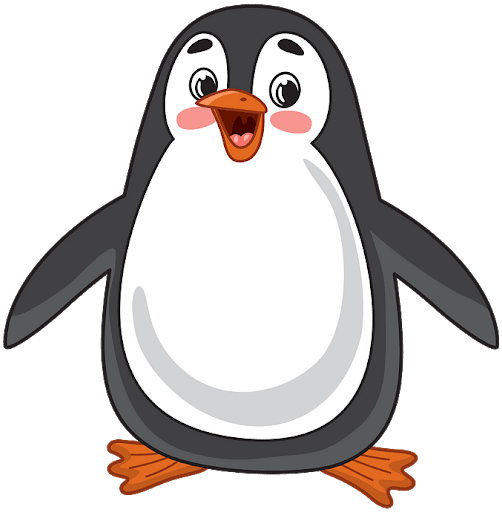 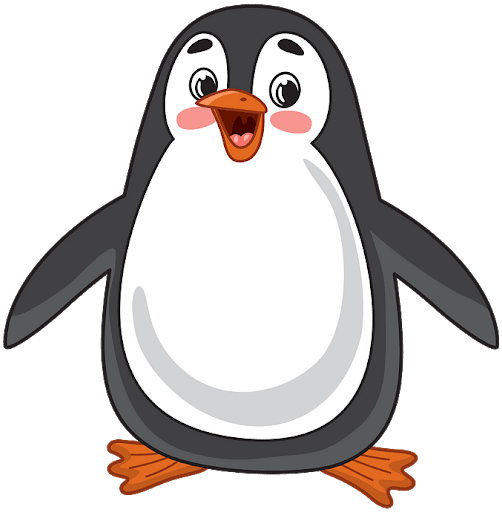 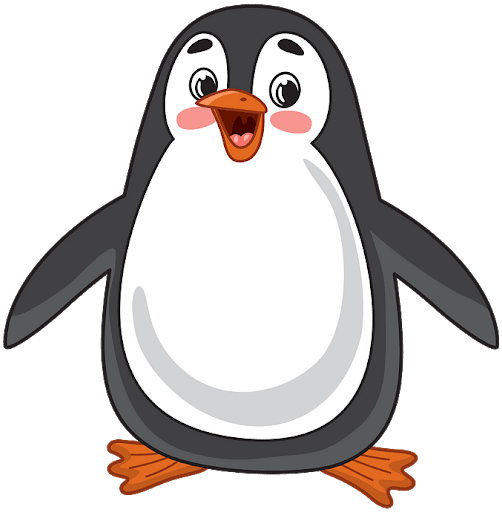 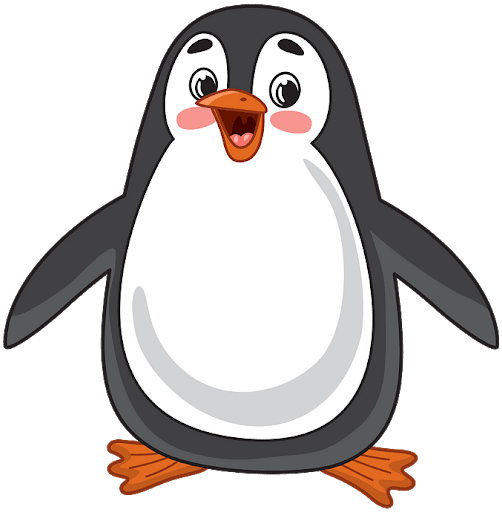 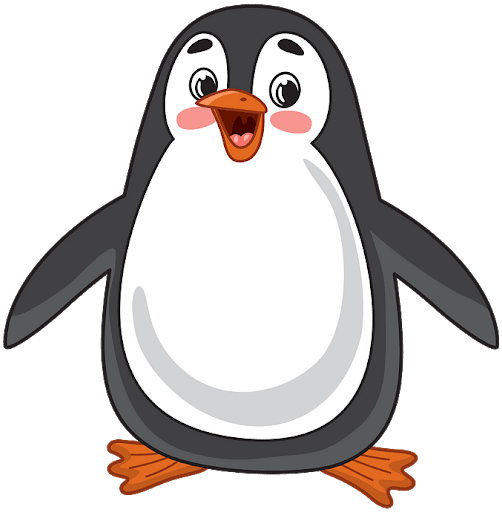 5 Little Penguins went out one day
Sliding on the ice far away
Mother Penguin said ‘squawk, squawk, squawk, squawk’
But only 4 little penguins came back.
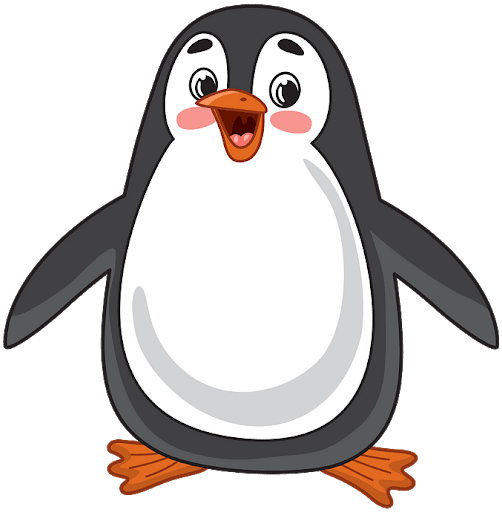 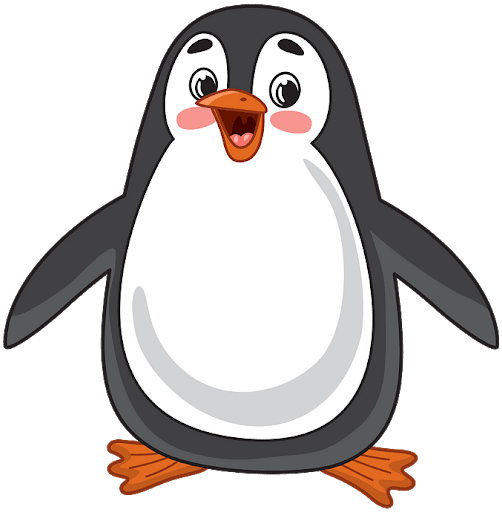 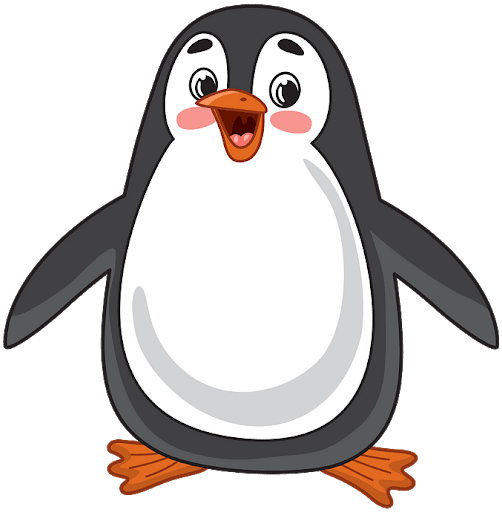 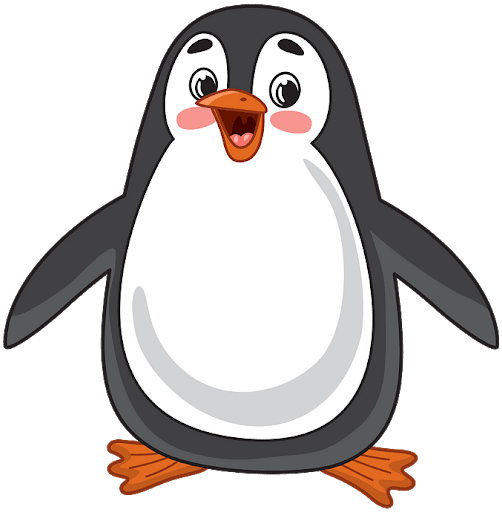 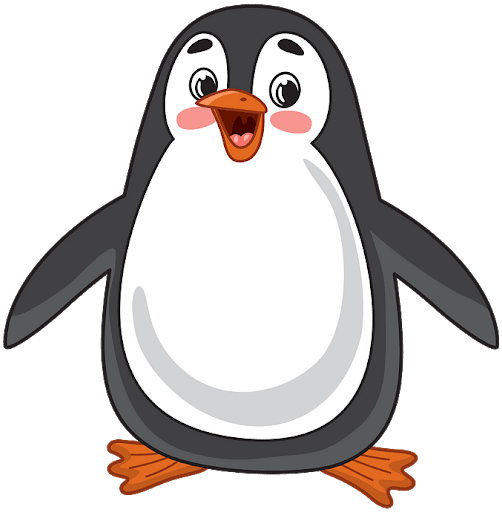 4 Little Penguins went out one day
Sliding on the ice far away
Mother Penguin said ‘squawk, squawk, squawk, squawk’
But only 3 little penguins came back.
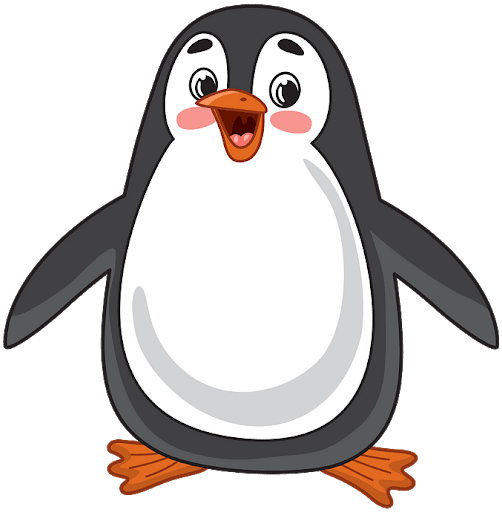 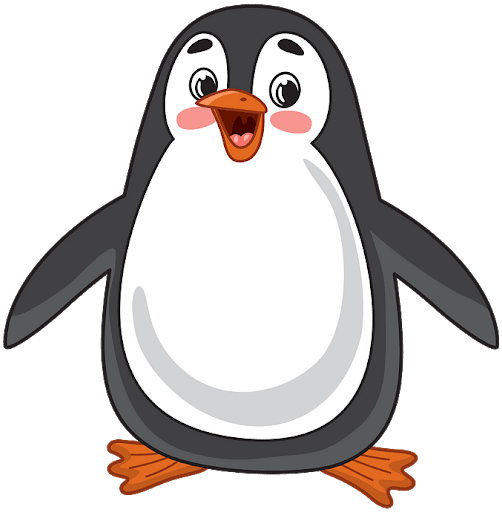 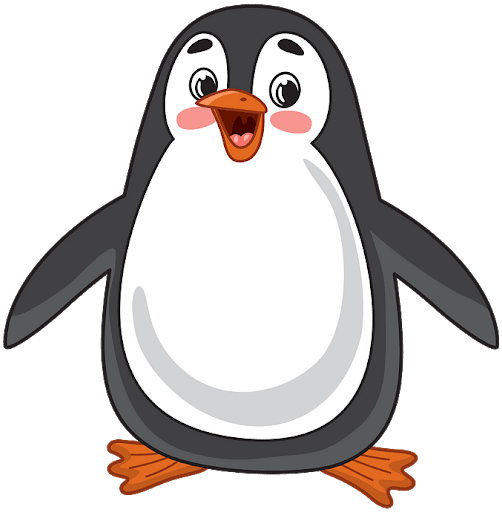 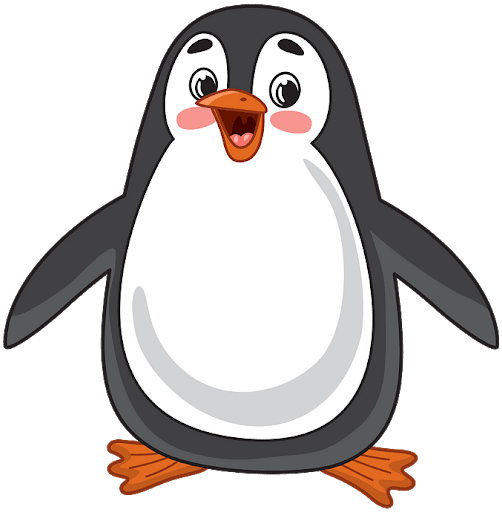 3 Little Penguins went out one day
Sliding on the ice far away
Mother Penguin said ‘squawk, squawk, squawk, squawk’
But only 2 little penguins came back.
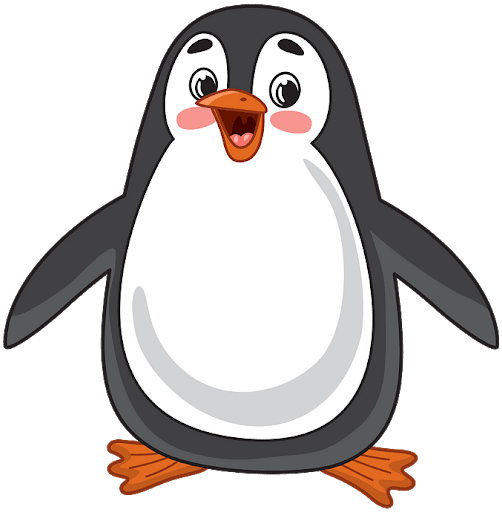 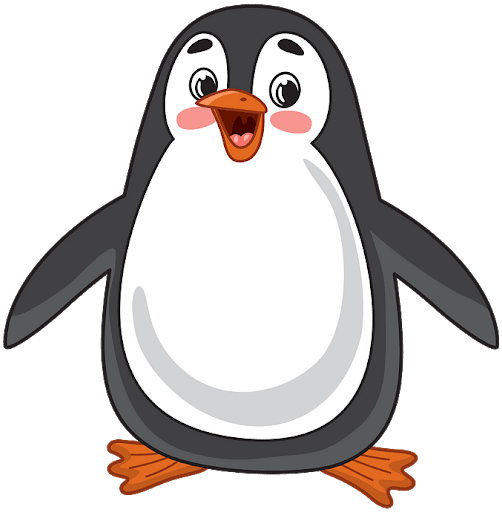 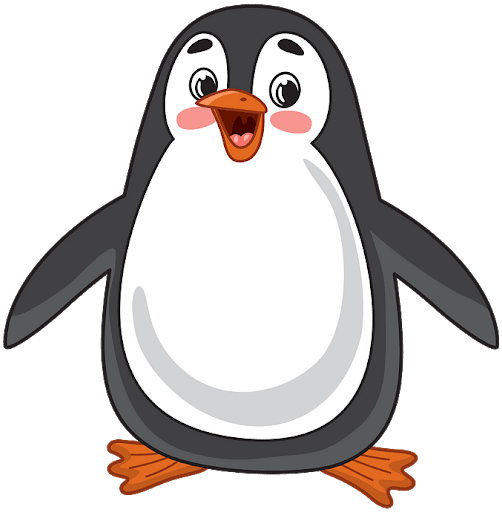 2 Little Penguins went out one day
Sliding on the ice far away
Mother Penguin said ‘squawk, squawk, squawk, squawk’
But only 1 little penguin came back.
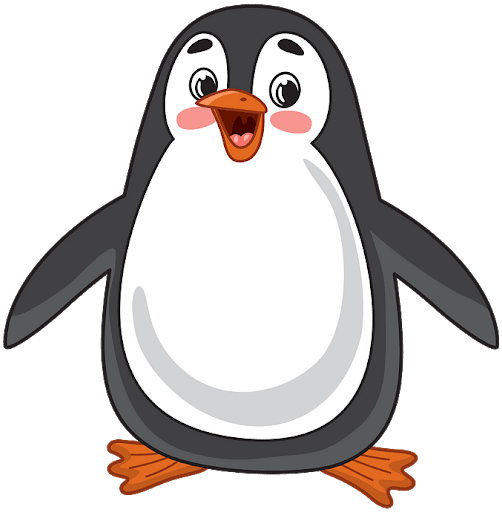 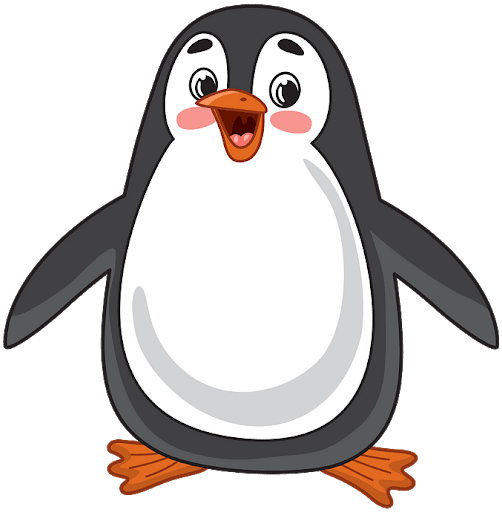 1 Little Penguin went out one day
Sliding on the ice far away
Mother Penguin said ‘squawk, squawk, squawk, squawk’
But 0 little penguins came back.
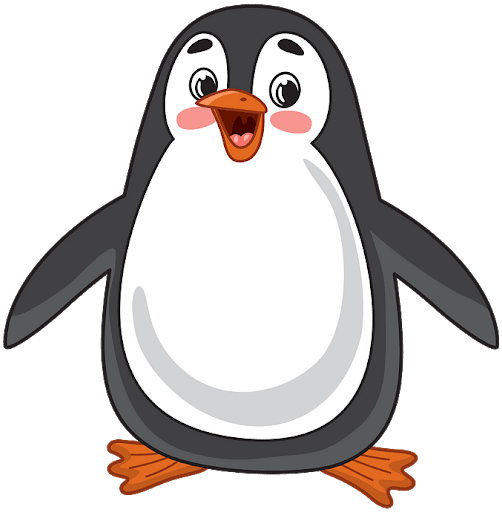